मराठी म्हणी
मराठी
म्हणी
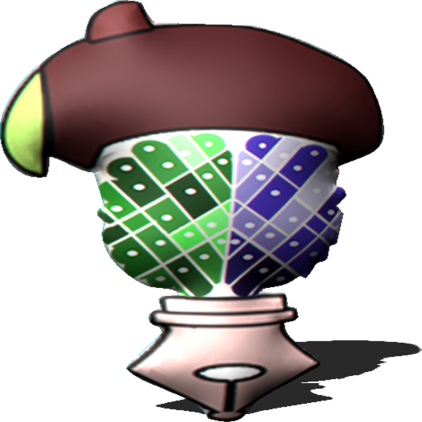 http://www.marathigrammar.com/marathi-mhani/
मराठी म्हणी
आपली पाठ आपणास दिसत  नाही
स्वतःचे दोष स्वतः स दिसत नाही
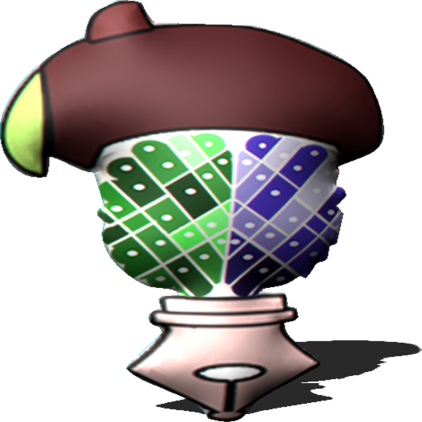 मराठी म्हणी
तळे  राखी तो पाणी चाखी
ज्याच्याकडे वस्तू रक्षणासाठी दिलेली असते तो त्या वस्तूचा उपभोग घेतो
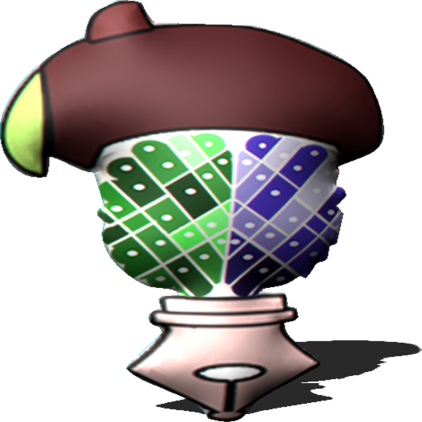 मराठी म्हणी
डोळ्यात केर आणि कानात फुंकर
रोग एक आणि उपाय भलताच
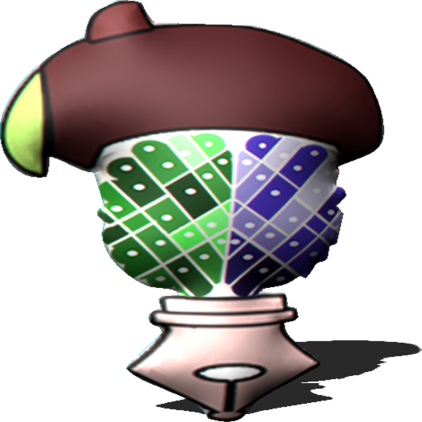 http://www.marathigrammar.com/marathi-mhani/
मराठी म्हणी
बैल गेला आणि झोपा  केला
एखादी गोष्ट घडून गेल्यावर यातायात करणे
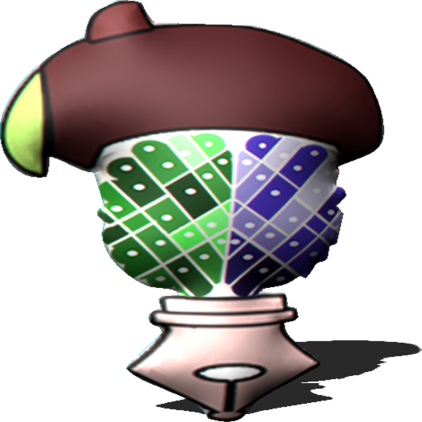 http://www.marathigrammar.com/marathi-mhani/
मराठी म्हणी
विंचवाचे बिऱ्हाड पाठीवर
गरजे पुरत्या गोष्टी घेवून जाने
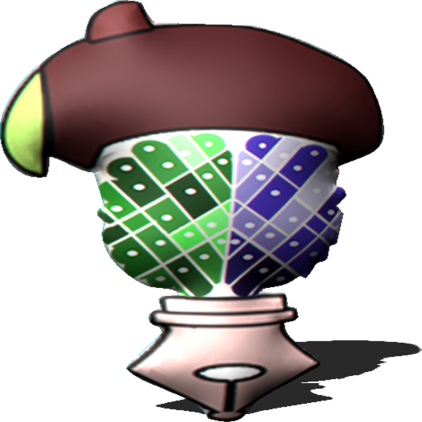 http://www.marathigrammar.com/marathi-mhani/
मराठी म्हणी
राजाला दिवाळी काय माहित
श्रीमंतांना दिवाळीचे कौतुक वाटत नाही
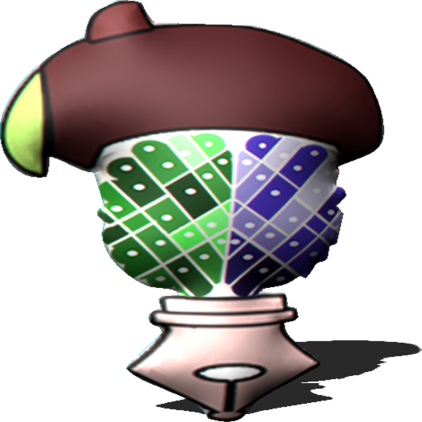 http://www.marathigrammar.com/marathi-mhani/
मराठी म्हणी
ज्या गावच्या बोरी त्याच गावच्या बाभळी
निकट परिचय असल्याने एकमेकास पुरते ओळखणे
http://www.marathigrammar.com/marathi-mhani/
मराठी म्हणी
भिक नको ;पण कुत्र आवर
उपकार नको पण छळ आवर
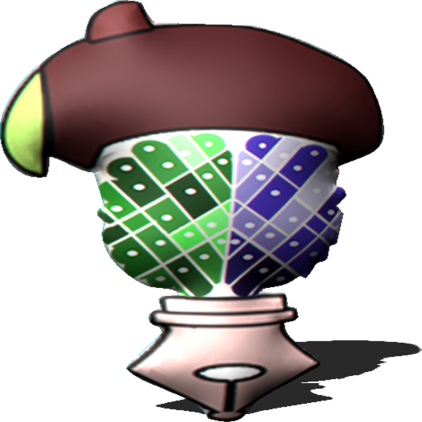 http://www.marathigrammar.com/marathi-mhani/
मराठी म्हणी
दाम करी काम
पैशाच्या साहाह्याने काम होणे
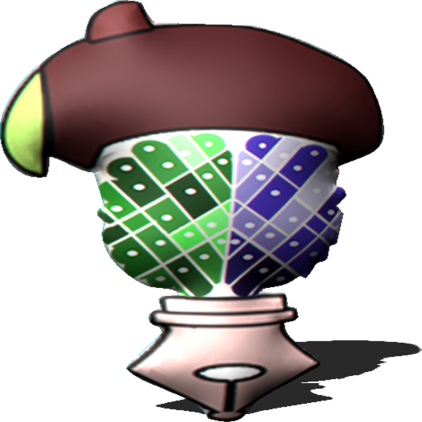 http://www.marathigrammar.com/marathi-mhani/
मराठी म्हणी
थेंबे थेंबे तळे साचे
कोणतीही गोष्ट थोडी थोडी साठविल्याने तीचा संचय होतो
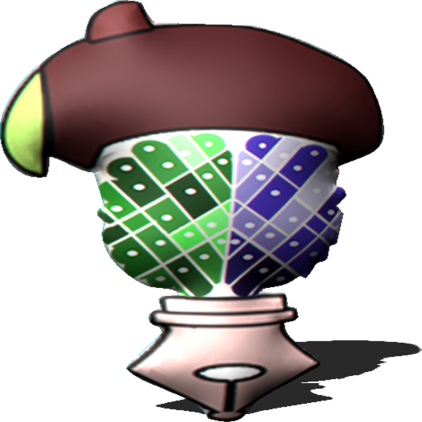 http://www.marathigrammar.com/marathi-mhani/
मराठी म्हणी
हलवायाच्या घरावर तुळशीपत्र
परस्पर दुसऱ्याची वस्तू तिसऱ्याला देणे
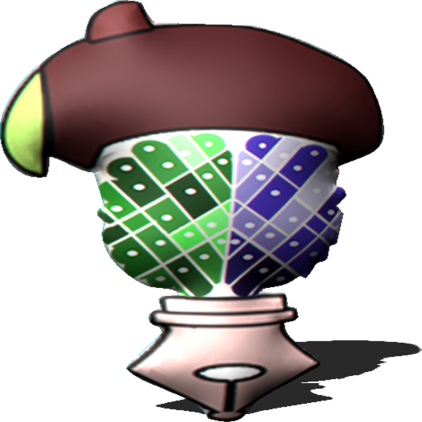 http://www.marathigrammar.com/marathi-mhani/
मराठी म्हणी
जसे करावे तसे भरावे
आपल्या कृतीप्रमाणे आपणास फळ मिळते
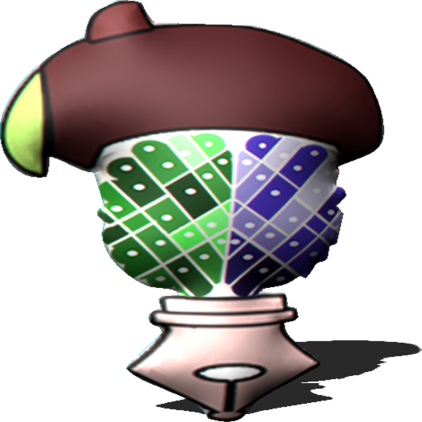 http://www.marathigrammar.com/marathi-mhani/
मराठी म्हणी
नावळतीचे मीठ आळणी
नावडत्याने  काही चांगले केले तरीही आवडत नाही
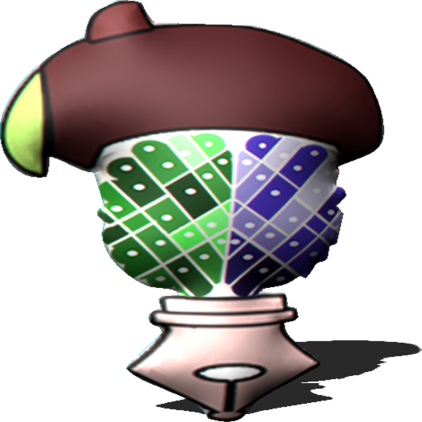 http://www.marathigrammar.com/marathi-mhani/
मराठी म्हणी
पळसाला पाने  तीनच
कोठेही गेले तरी तेथील परिस्थिती सामान्यतः सारखीच असते
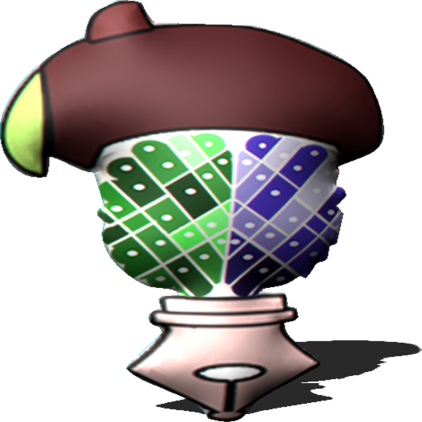 मराठी म्हणी
उथळ पाण्याला खळखळात फार
अल्पज्ञान; पण ताठा फार
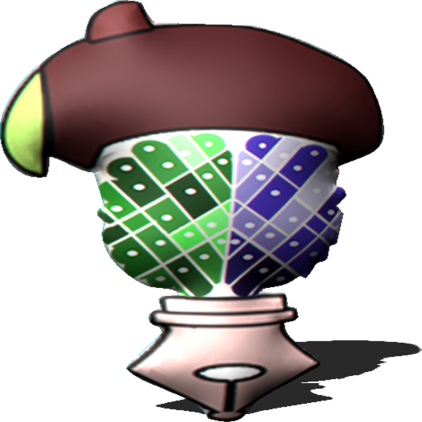 http://www.marathigrammar.com/marathi-mhani/
मराठी म्हणी
कोल्हा काकळीला राजी
शूद्र माणसे शुद्र गोष्टीला भाळतात
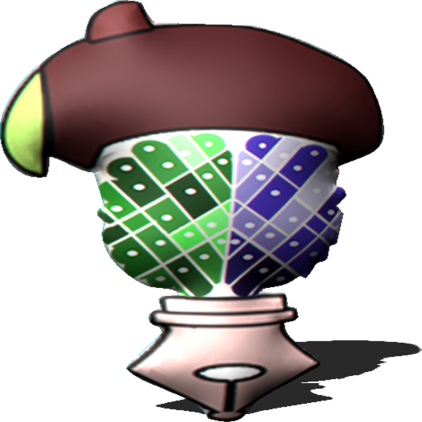 http://www.marathigrammar.com/marathi-mhani/
मराठी म्हणी
तोंड दाबून भूक्यांचा मार खाणे
विनातक्रार छळ सहन करणे
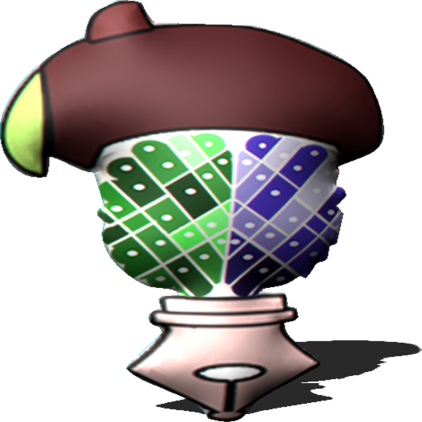 http://www.marathigrammar.com/marathi-mhani/
मराठी म्हणी
तरण्याचे झाले कोळसे आणि म्हाताऱ्याला आले बाळसे
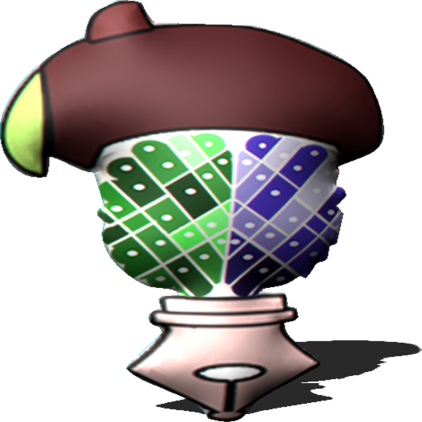 अस्वाभाविक ;पण उलट प्रकार आढळून येणे
मराठी म्हणी
आयजीच्या जीवावर बायजी उदार
दुसऱ्याचा पैसा खर्च करून औदार्य दाखविणे
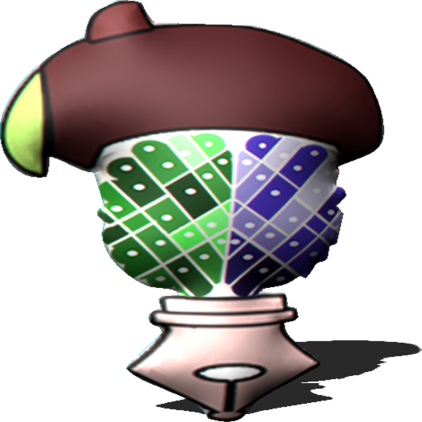 http://www.marathigrammar.com/marathi-mhani/
मराठी म्हणी
साखरेचे खाणार त्याला देव देणार
जो चांगली इच्छा करतो त्याला चांगला लाभ होतो
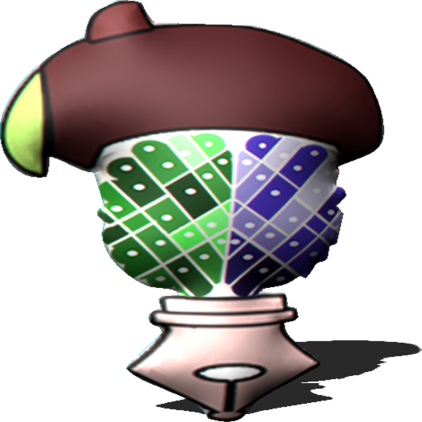 http://www.marathigrammar.com/marathi-mhani/
मराठी म्हणी
अर्धी टाकून सगळीसाठी धाव घेणे
संबंध वस्तू मिळविण्यासाठी मिळालेली वस्तू अर्धी सोडून देणे
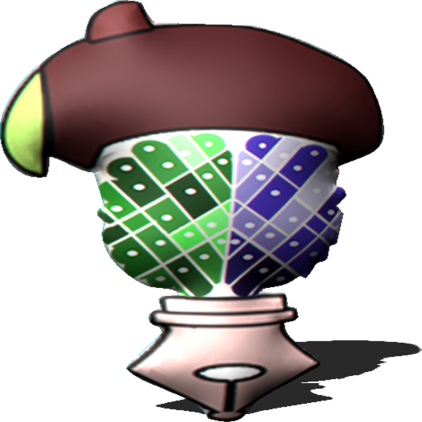 http://www.marathigrammar.com/marathi-mhani/
मराठी म्हणी
दुभत्या गायीच्या लाथा गोड
फायद्यासाठी अपमान सहन करणे
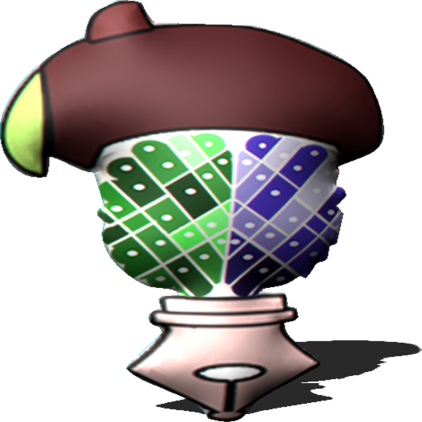 http://www.marathigrammar.com/marathi-mhani/
मराठी म्हणी
दाट  पेरा, देईल नुसता चारा
खूप दाट पेरणी केल्यास केवळ गवतच  हाती येईल,धान्य
नाही
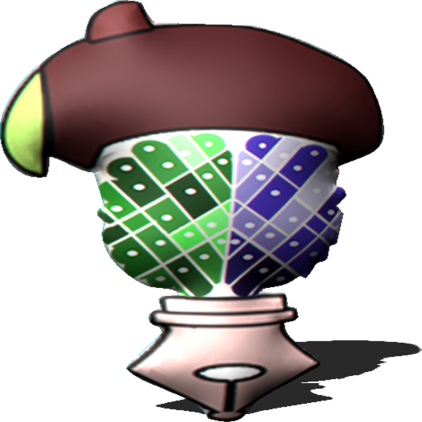 मराठी म्हणी
अरसिकास काव्याचे परीक्षण करायला सांगणे हे निरर्थक आहे
गाढवाला गुळाची चव काय माहित
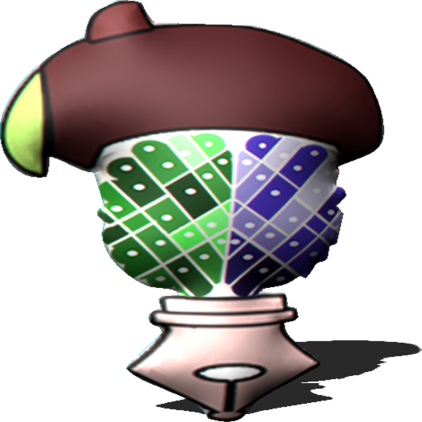 http://www.marathigrammar.com/marathi-mhani/
मराठी म्हणी
कणगीत दाना  भिल्ल उताणा
स्वतः ह जवळ असलेल्या थोड्याश्या संपत्तीमुळे काम न करता बसून राहणे
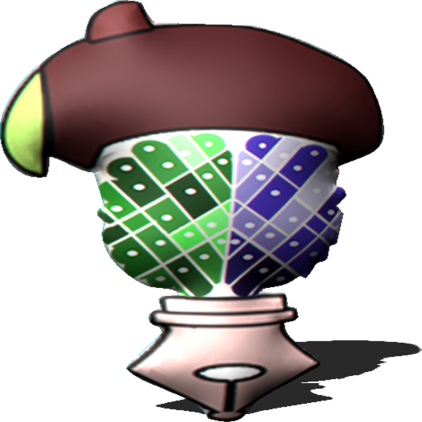 http://www.marathigrammar.com/marathi-mhani/
मराठी म्हणी
द्रुष्टी आड सृष्टि
आपल्या मागे काय चालू आहे ,ते दिसू शकत नाही
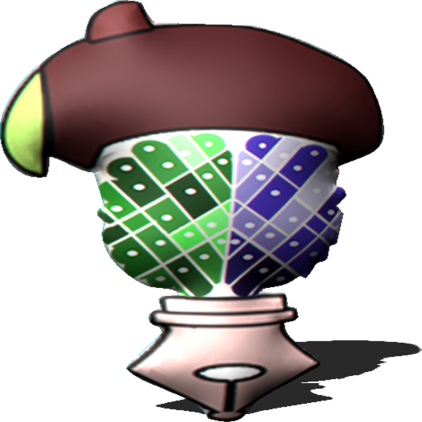 http://www.marathigrammar.com/marathi-mhani/
मराठी म्हणी
www.MarathiGrammar.com
Download link in Description
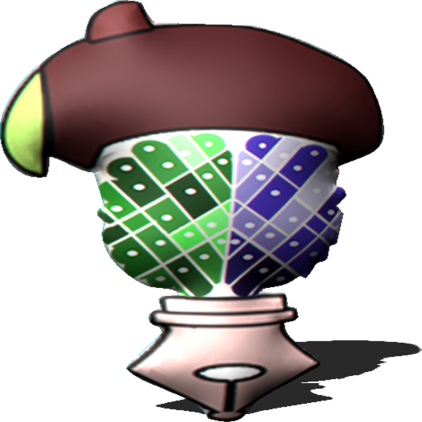 Thank For Watching
http://www.marathigrammar.com/marathi-mhani/